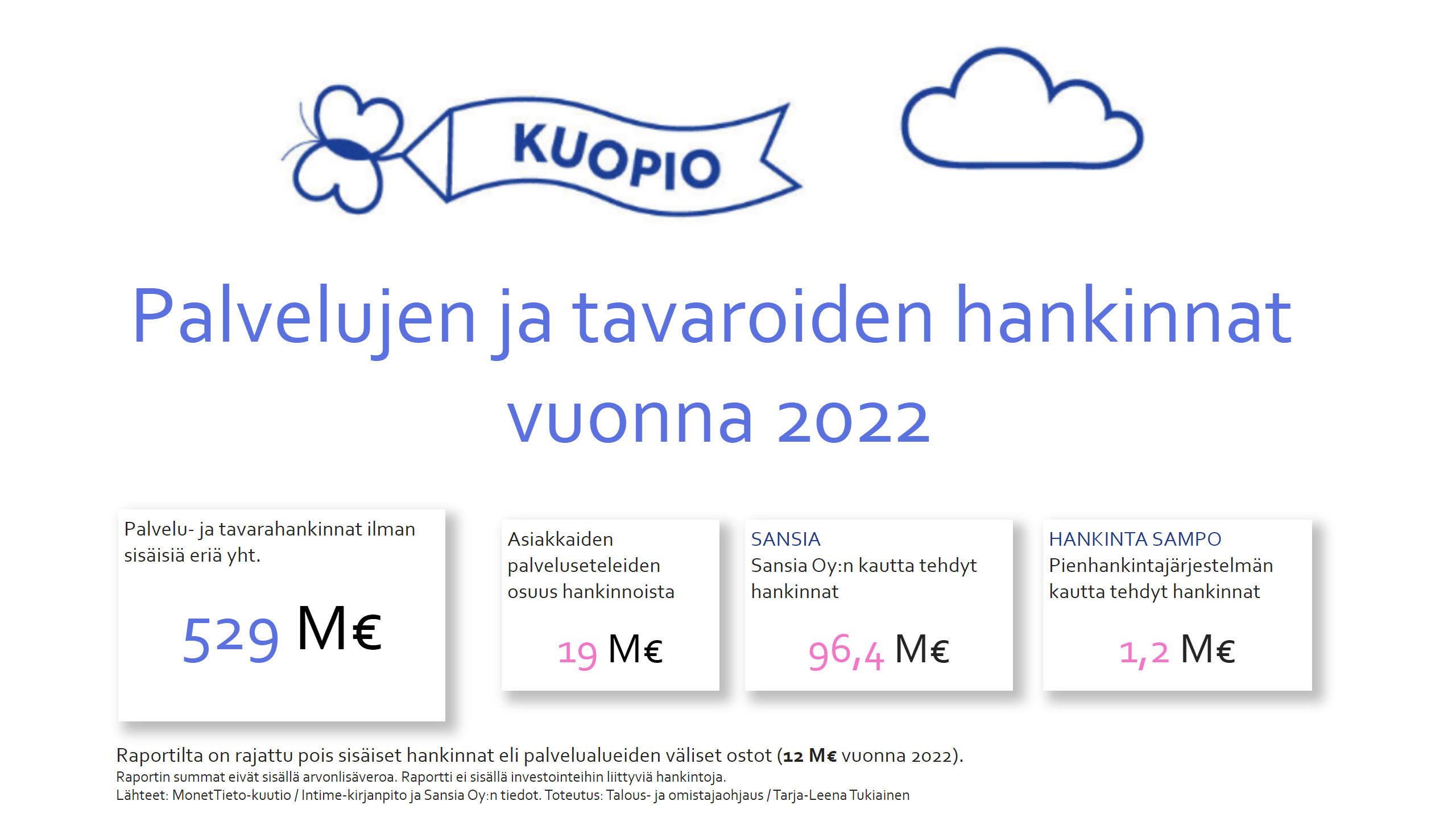 Hankinnat 2022
[Speaker Notes: textbox
No alt text provided

tableEx
No alt text provided

textbox
No alt text provided

image
No alt text provided

textbox
No alt text provided

textbox
No alt text provided

textbox
No alt text provided

textbox
No alt text provided]
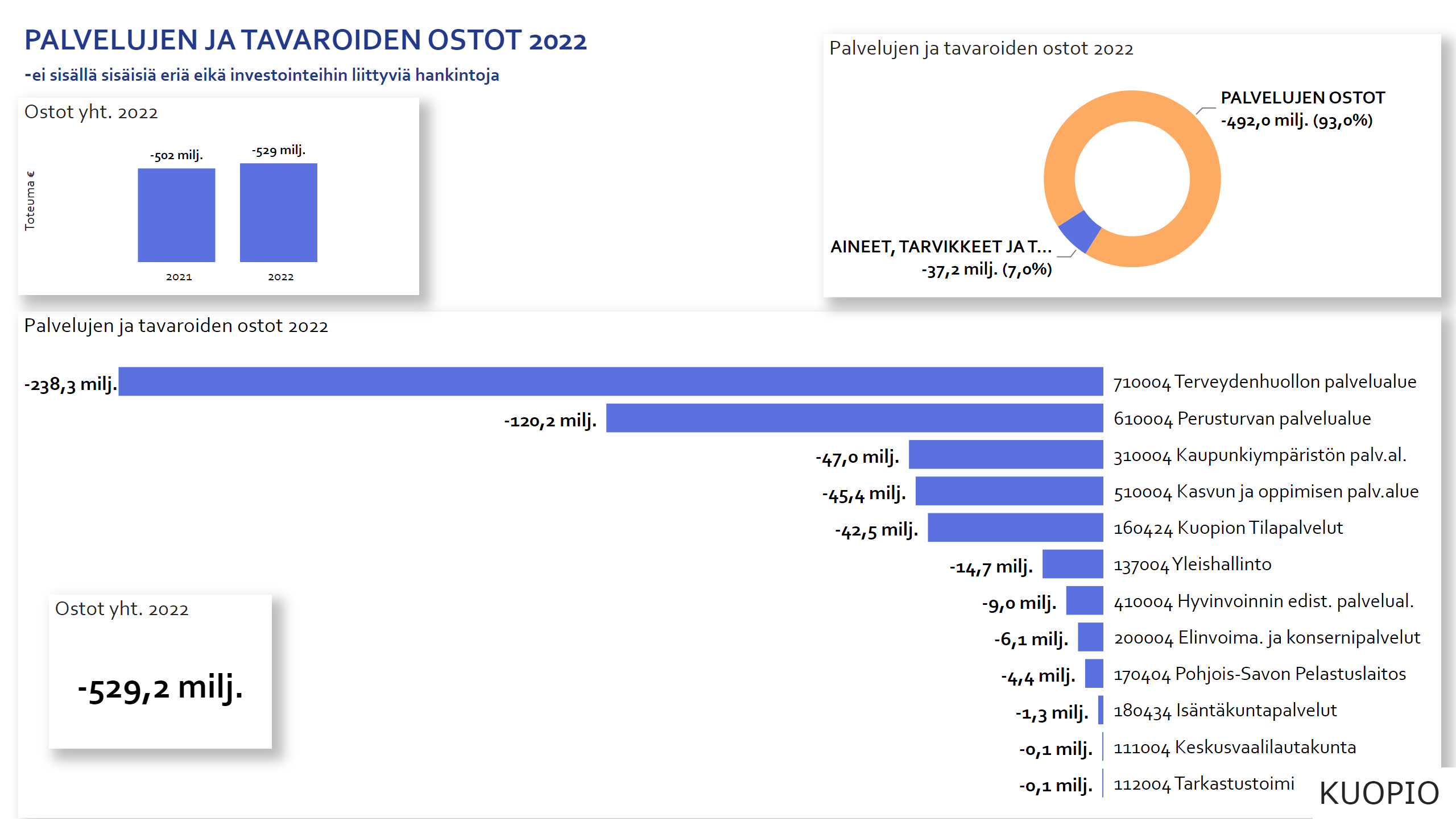 Palvelualueet
[Speaker Notes: textbox
No alt text provided

Palvelujen ja tavaroiden ostot 2022
No alt text provided

Palvelujen ja tavaroiden ostot 2022
No alt text provided

textbox
No alt text provided

Ostot yht. 2022
No alt text provided

Ostot yht. 2022
No alt text provided]
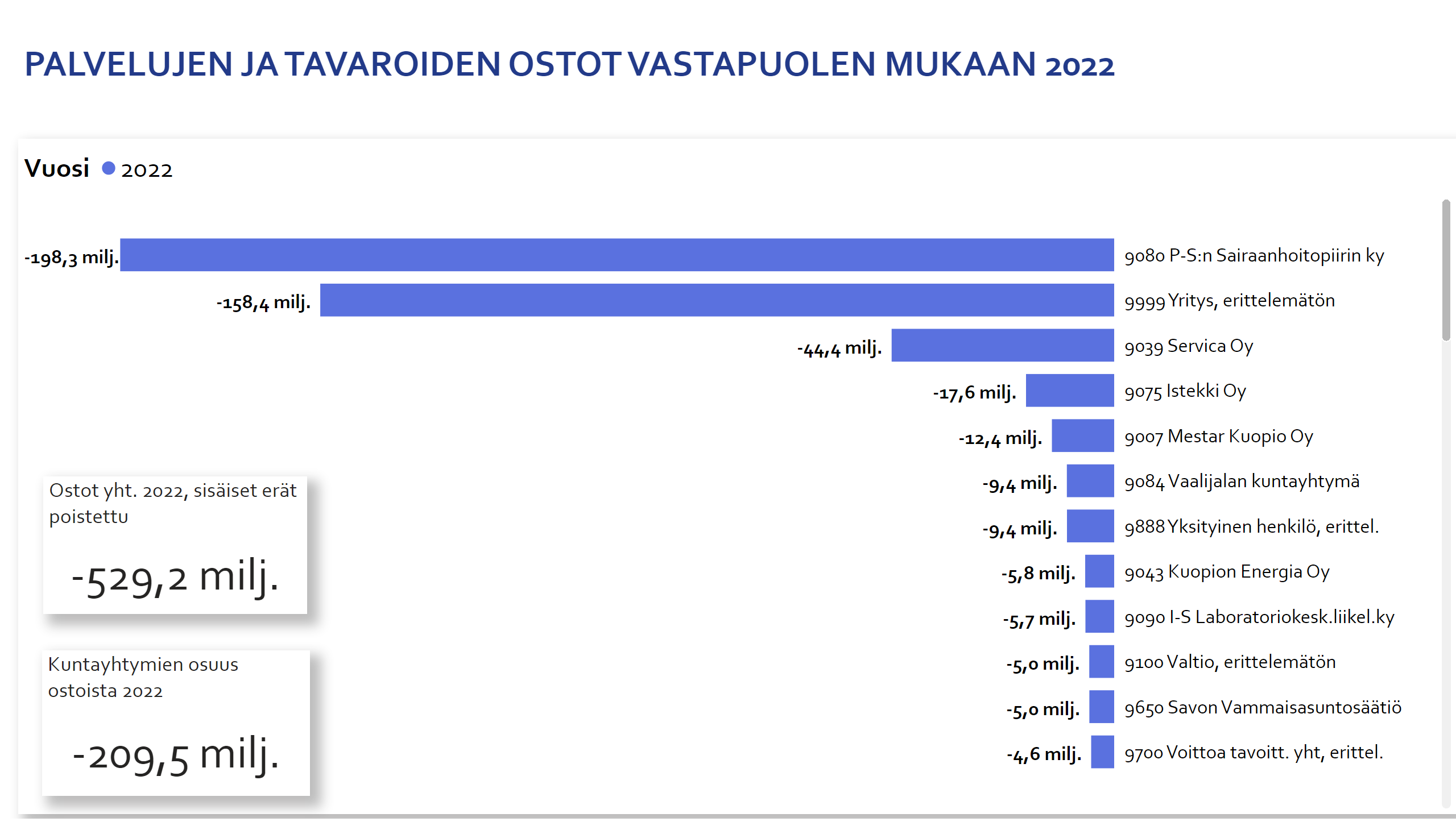 Vastapuolen mukaan
[Speaker Notes: clusteredBarChart
No alt text provided

textbox
No alt text provided

Kuntayhtymien osuus ostoista  2022
No alt text provided

Ostot yht. 2022, sisäiset erät poistettu
No alt text provided]
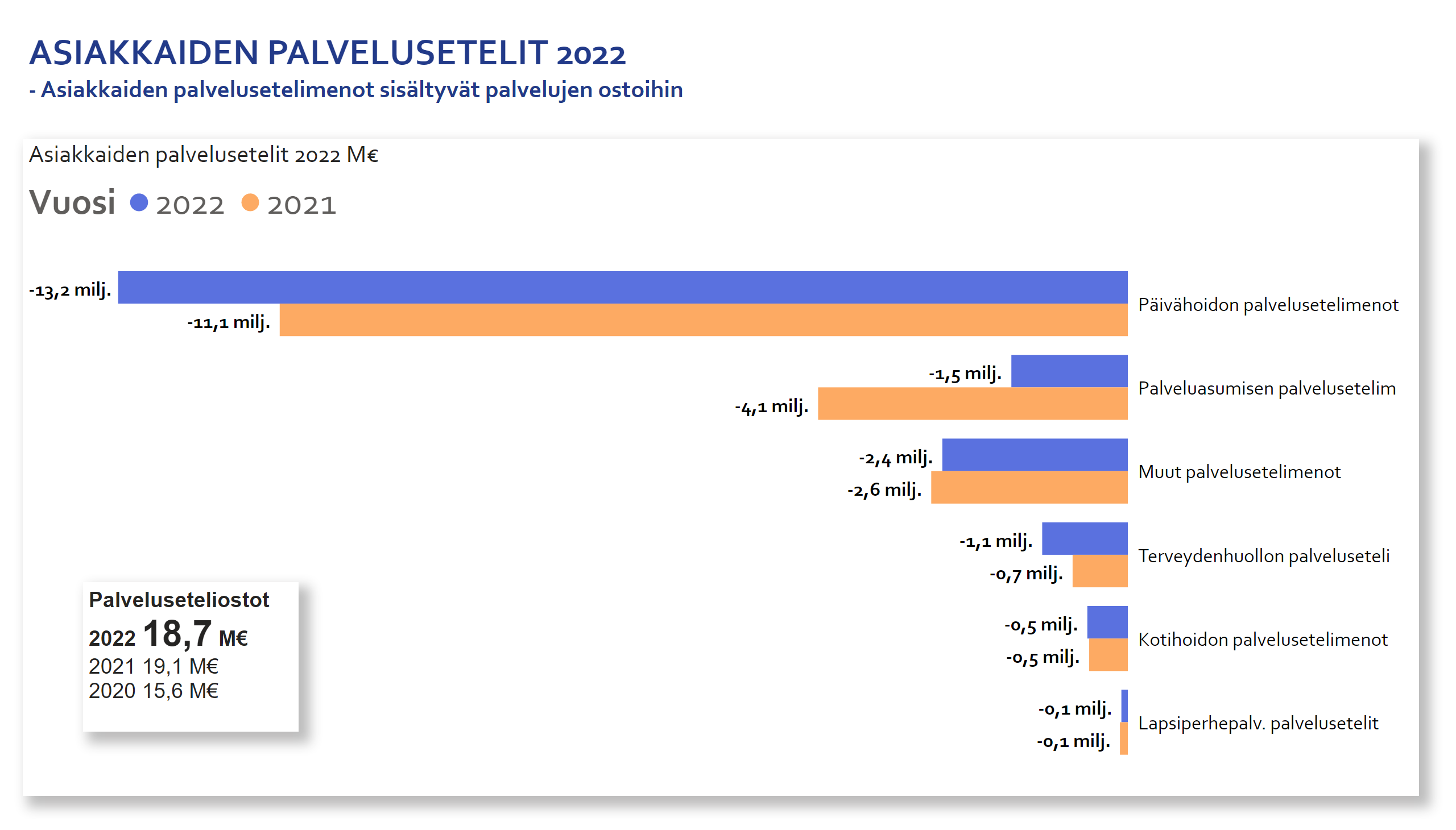 Palvelusetelimenot
[Speaker Notes: textbox
No alt text provided

Asiakkaiden palvelusetelit 2022 M€
No alt text provided

textbox
No alt text provided]
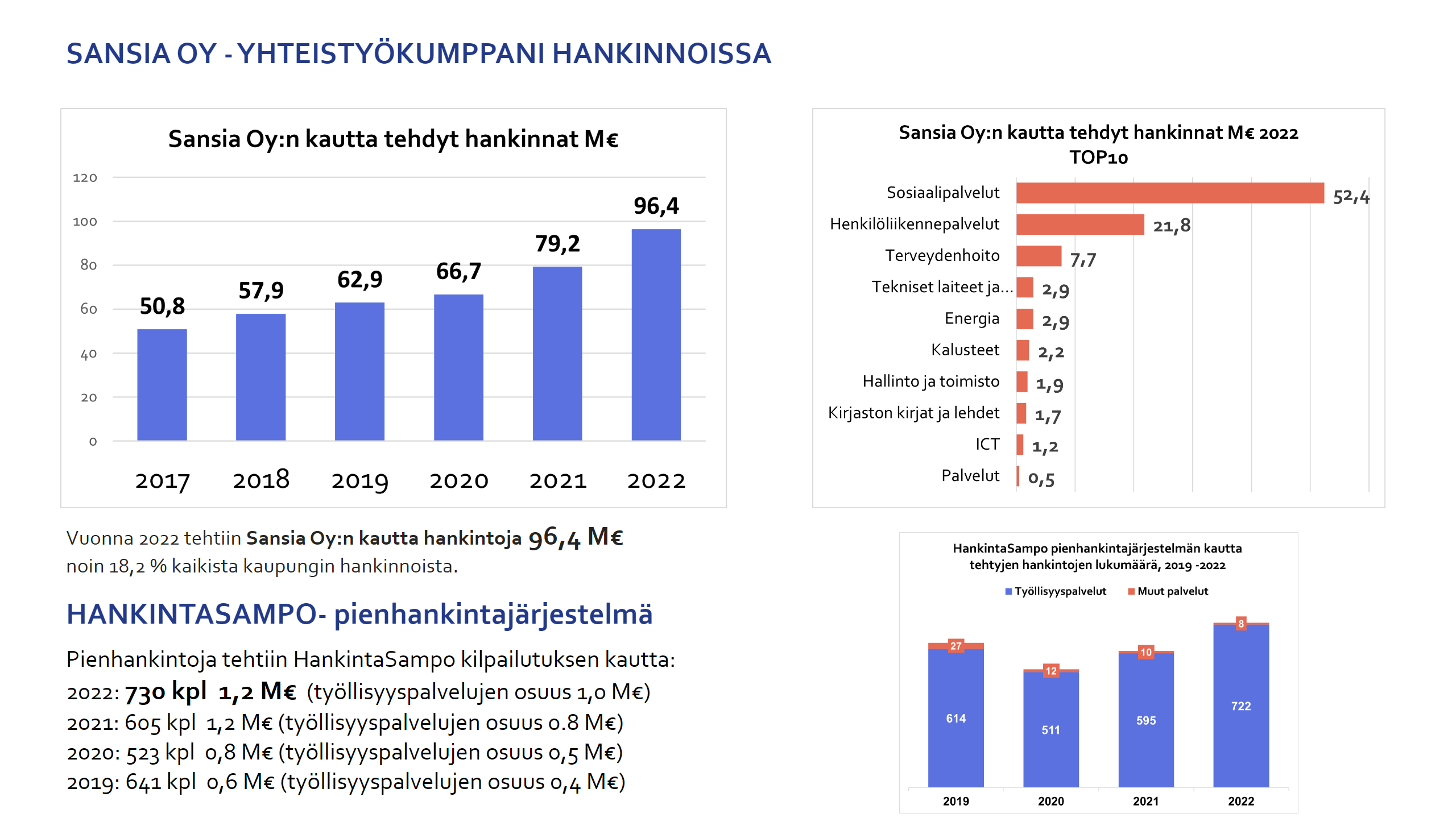 Sansia
[Speaker Notes: textbox
No alt text provided

textbox
No alt text provided

image
No alt text provided

image
No alt text provided

textbox
No alt text provided

image
No alt text provided

textbox
No alt text provided]